Dětský den v ŠD.

1. 6. 2021
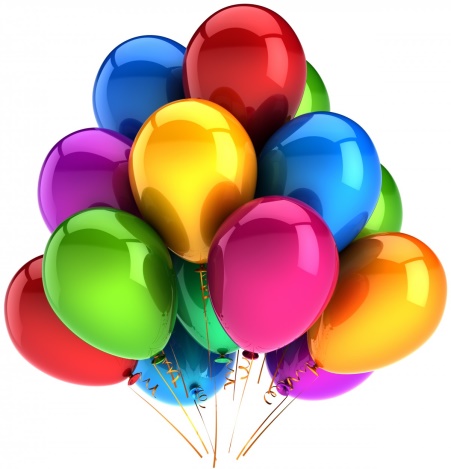